Status for det nationale screeningsprojekt
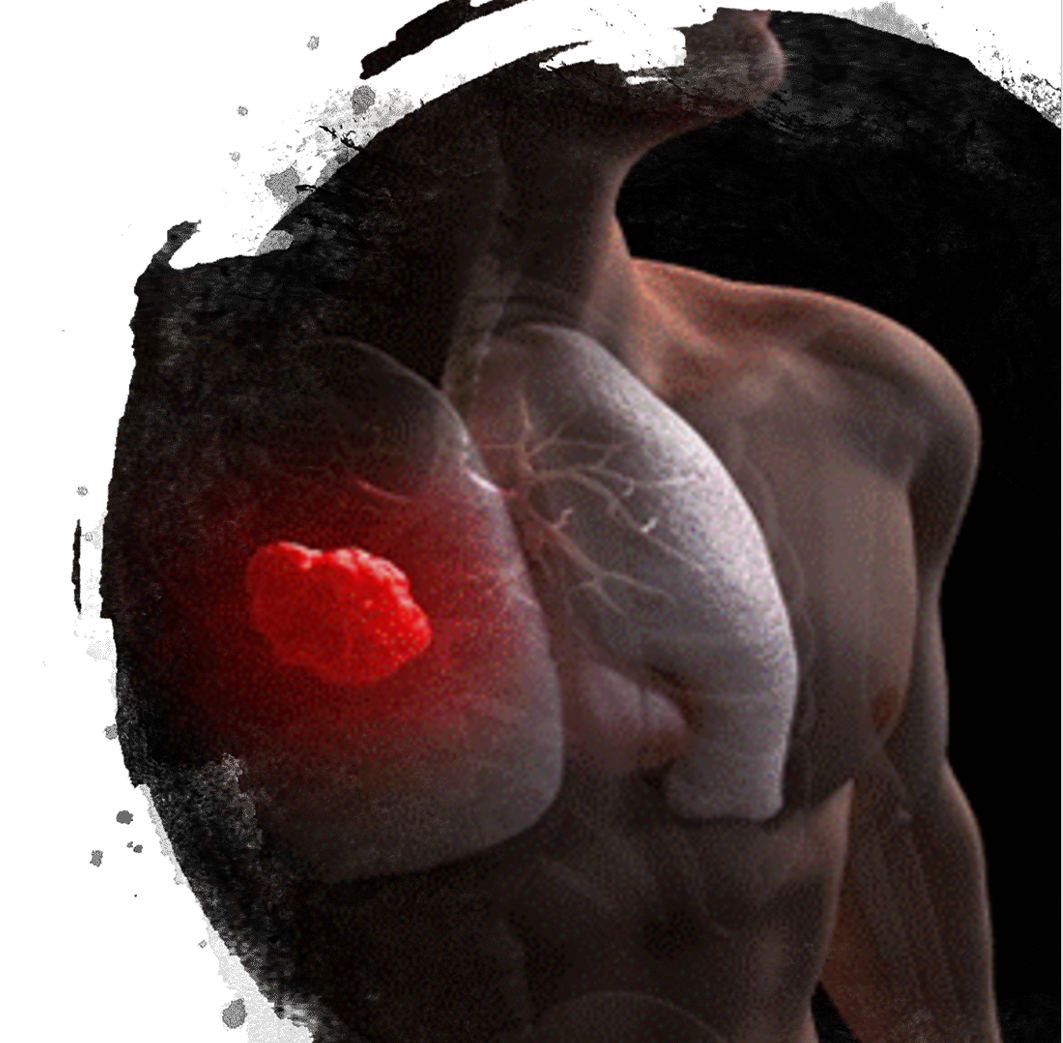 International Lungekræftdag 2023, 16.11.23, Ingeniørernes Hus
Afdelingslæge, Klinisk lektor, Ph.D, 
Formand, DLCG Screeningsgruppe
zaigham.saghir@regionh.dk
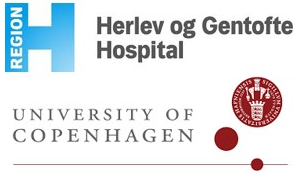 Zaigham Saghir
Forslag
Indsendt officielt til SST 1. februar 2021 (1019 dage)
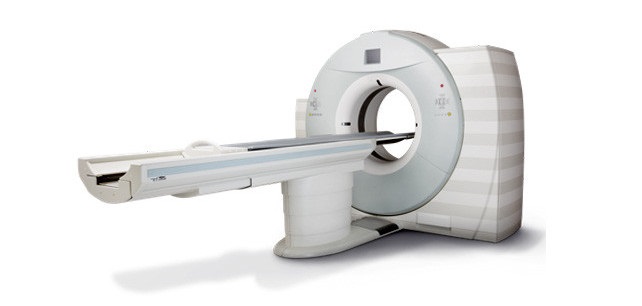 Systematisk årlig screening af højrisiko grupper med lavdosis CT inklusiv rygestopsintervention

  	55-74 år
	Rygere og tidligere rygere
	>10cig/30år el. 15cig/25 år
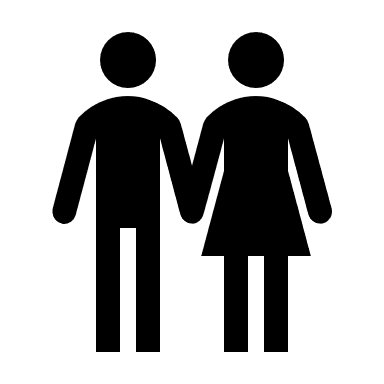 https://www.lungecancer.dk/wp-content/uploads/2021/05/Forslag-om-lungekr%C3%A6ftscreening_i_DK_22-01-2021.pdf
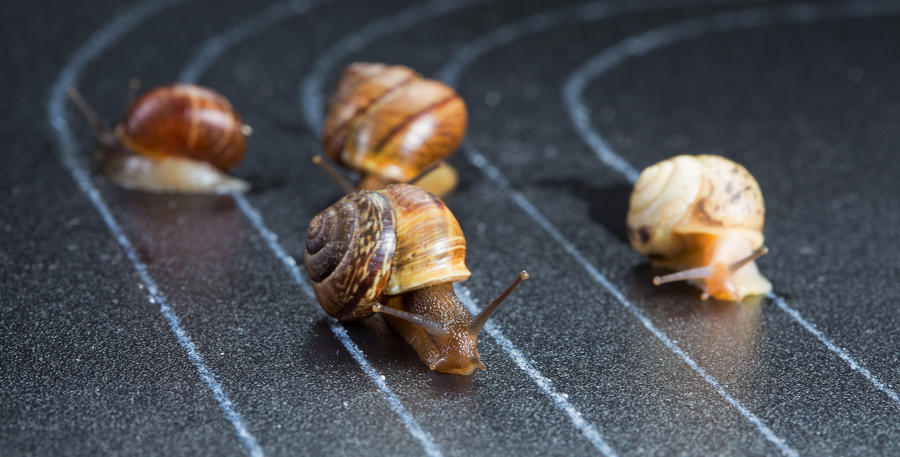 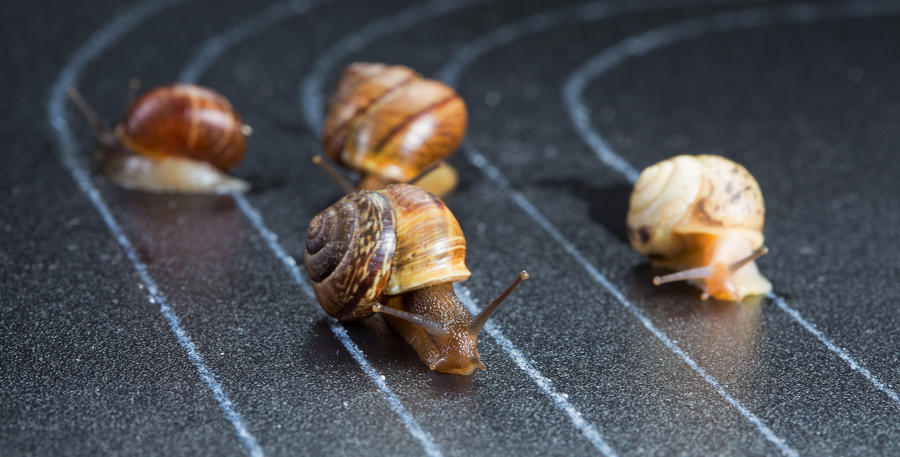 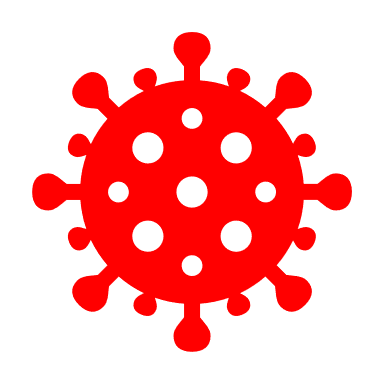 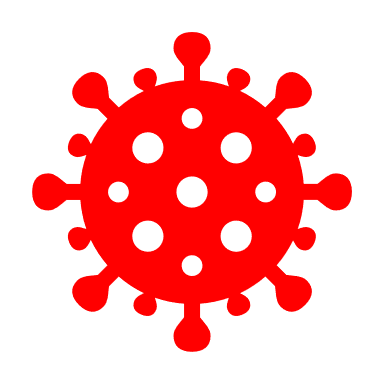 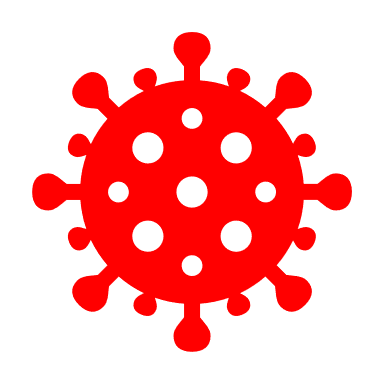 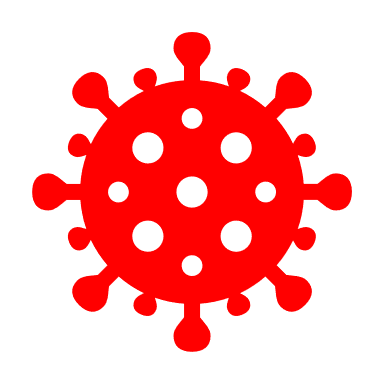 Tumorvækst
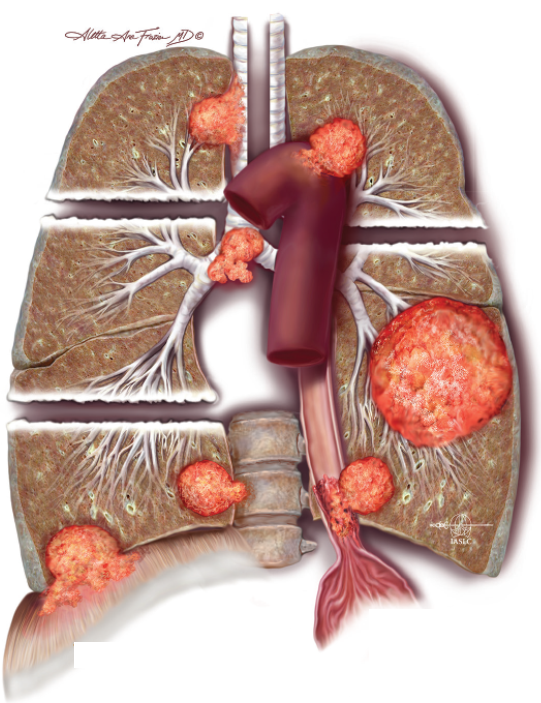 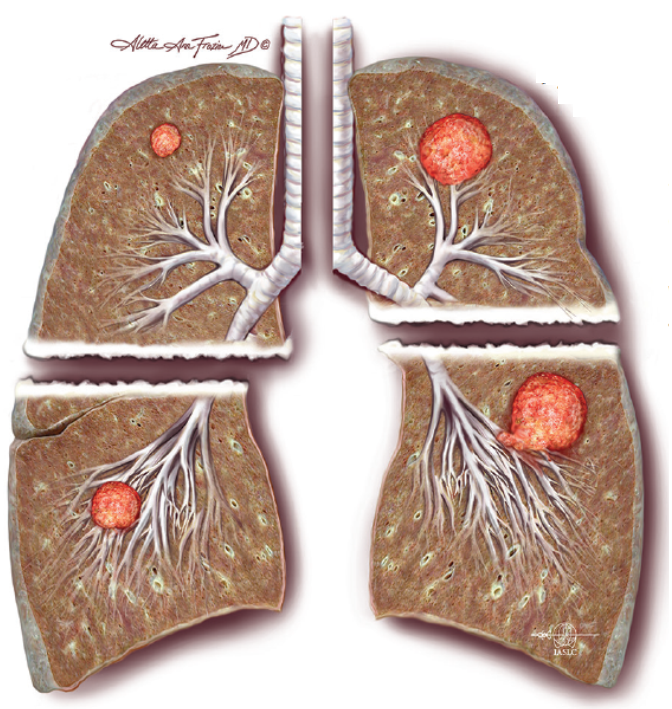 Metastatisk sygdom
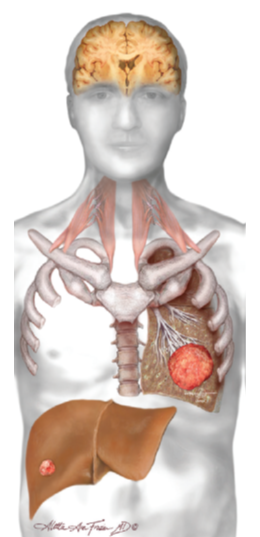 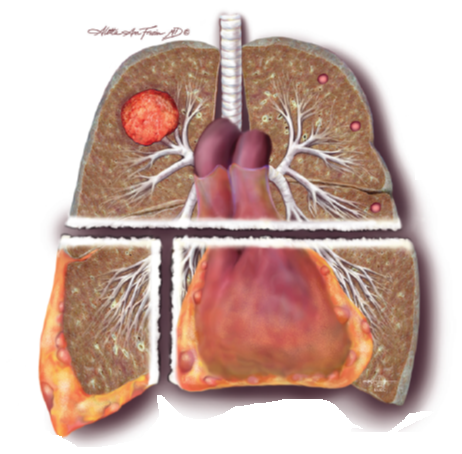 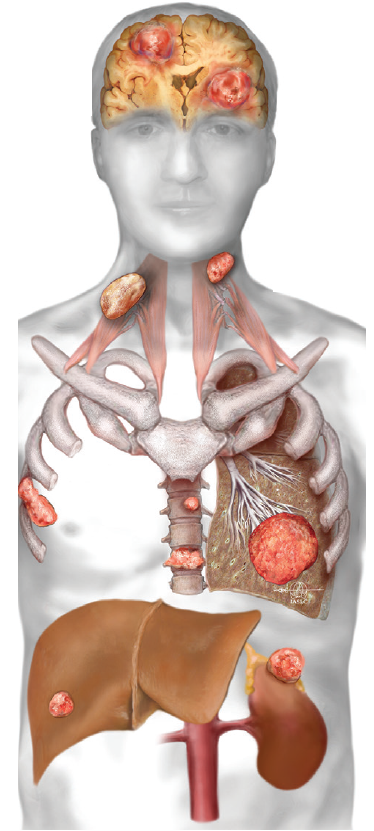 Udvikling de sidste 20 år
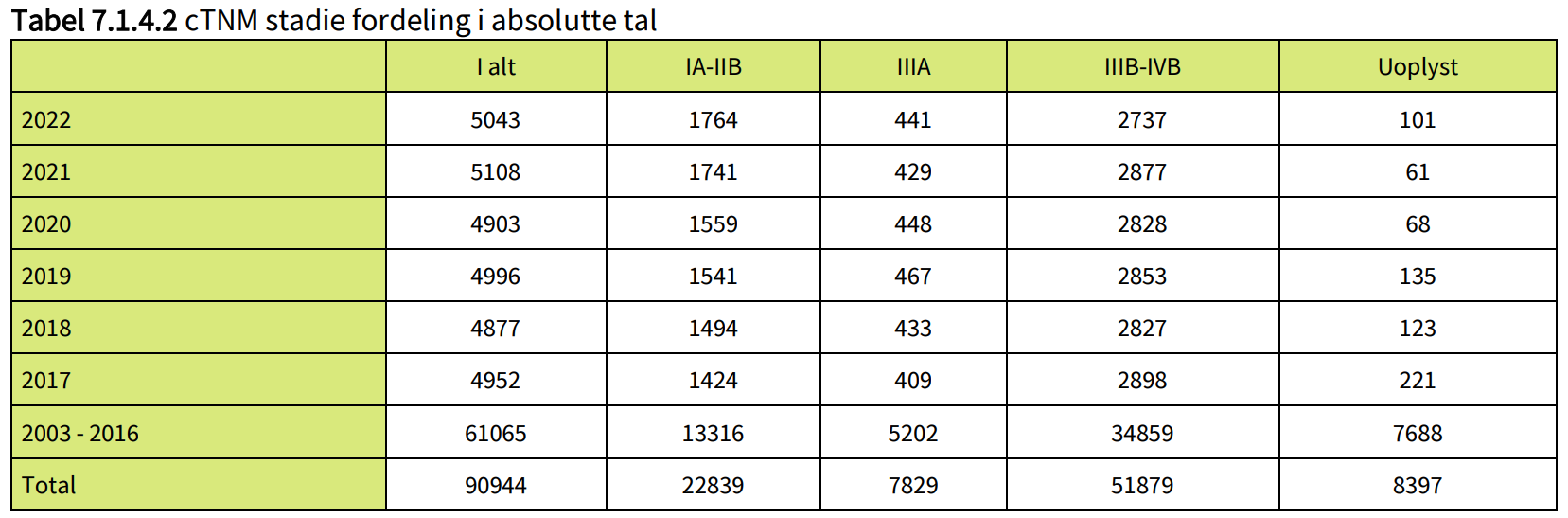 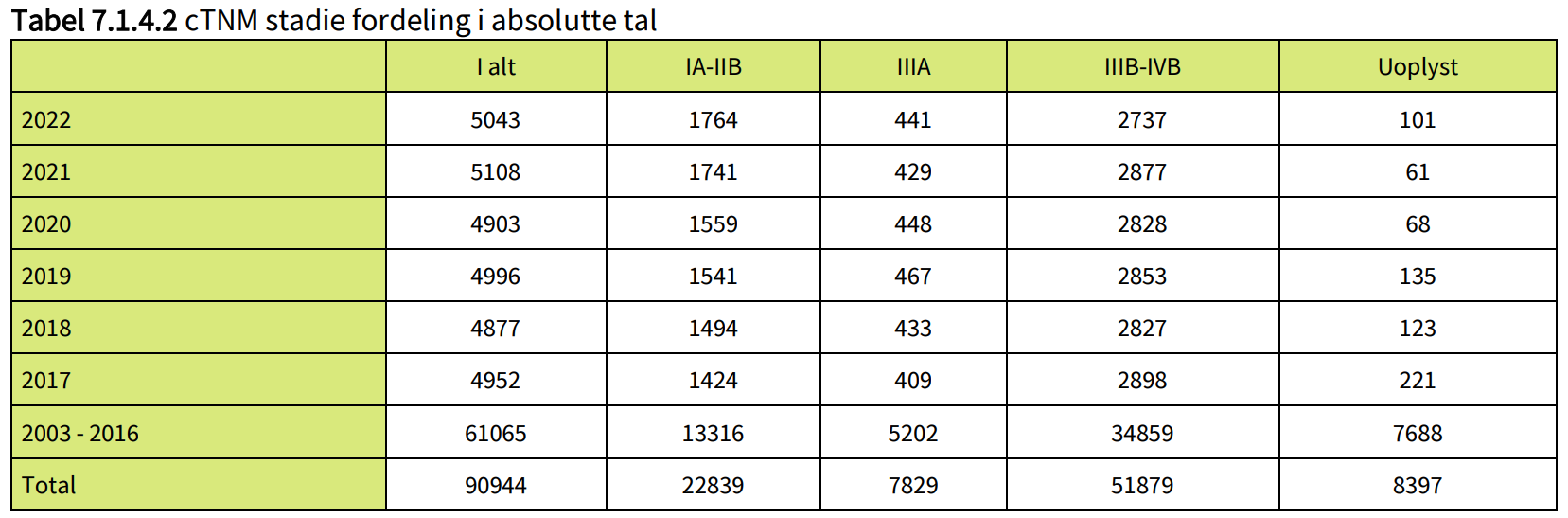 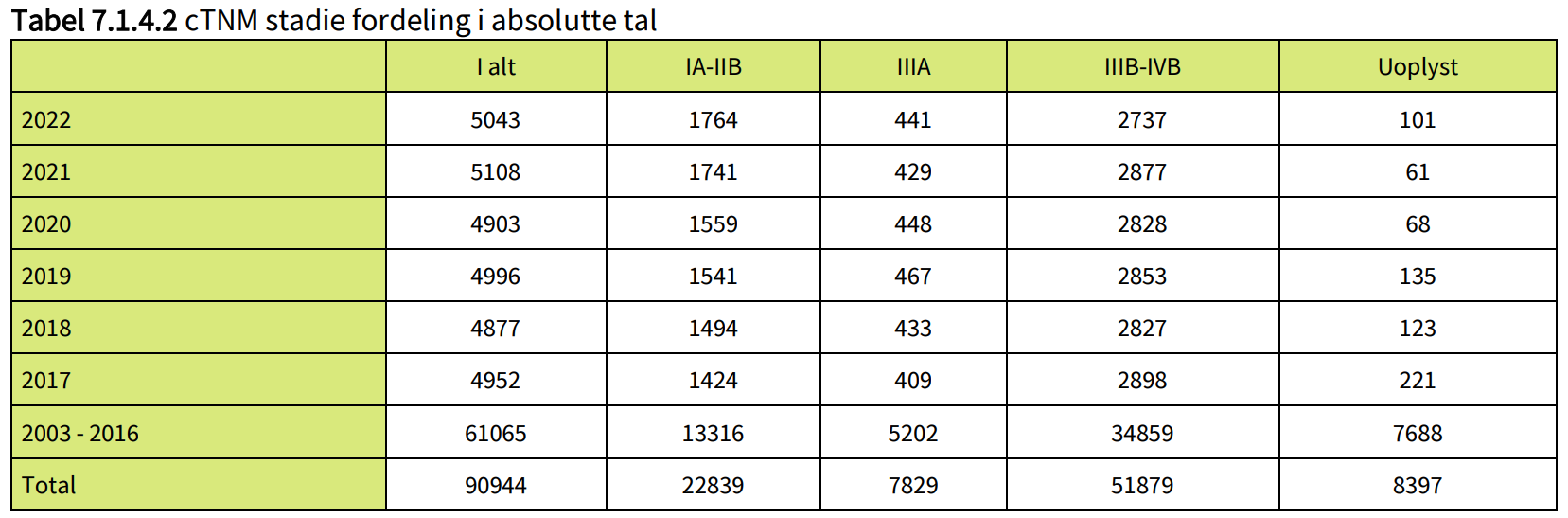 2022
IIIB-IVB
54%
2003-16
IIIB-IVB
57%
2017-21
IIIB-IVB
58%
DLCR Årsrapport 2022
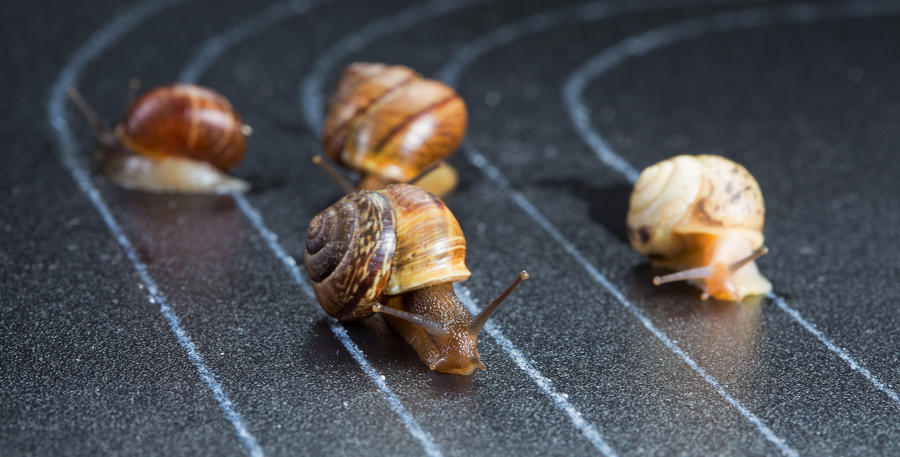 Overlevelse
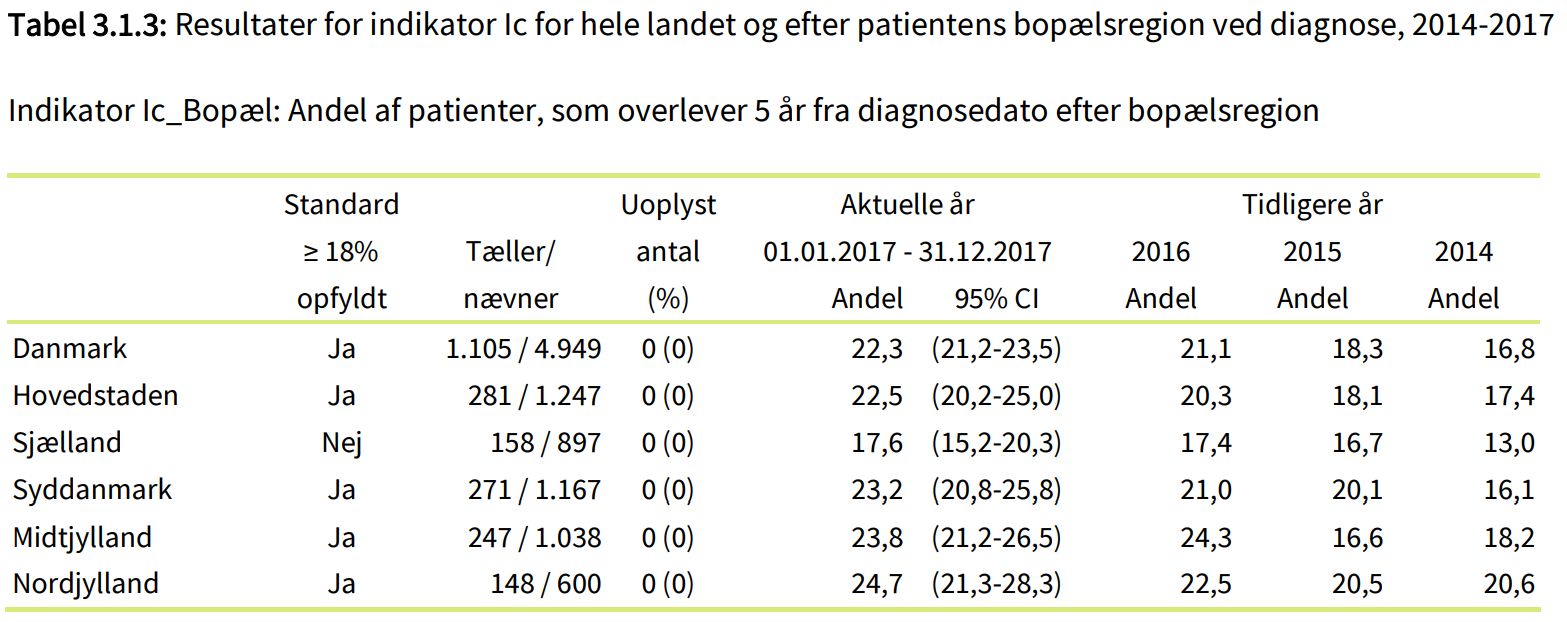 5 års overlevelse 22,3% i DK DLCR årsrapport 2022 (2003: 9.7%)​

Til sammenligning NORDCAN 2020 – (2001-2005)
Brystkræft 90% ​(82%) – screening siden 2009
Prostatakræft 90%​ (72%)
Tyktarmskræft 73%(55%) – screening siden 2014
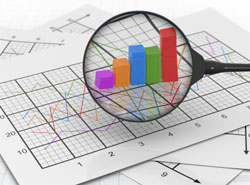 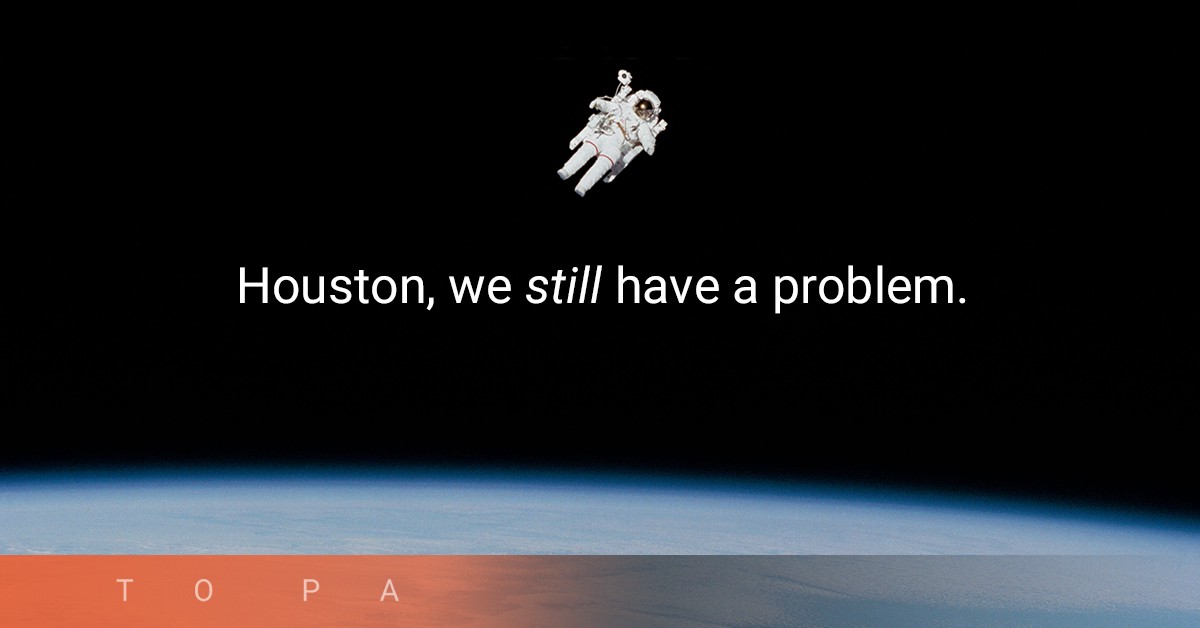 LØSNINGER?
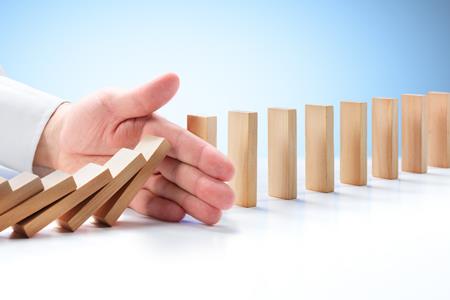 FOREBYGGELSE
Forebyggelsespyramiden
Personer med sygdom
Personer i risiko
Rask befolkning
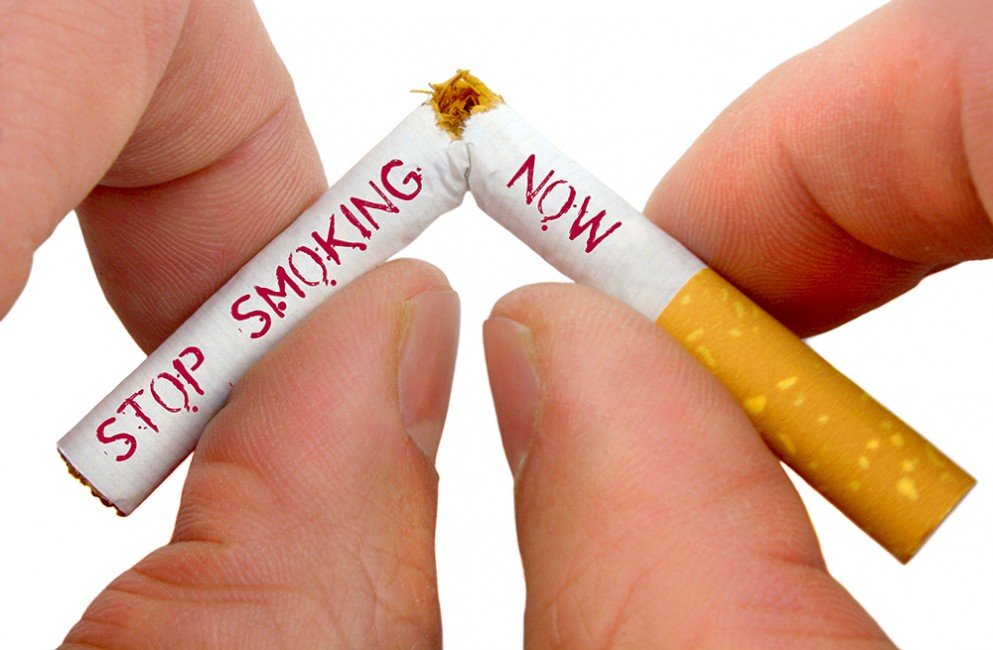 Forslag kombinerer den primære og sekundære forebyggelse
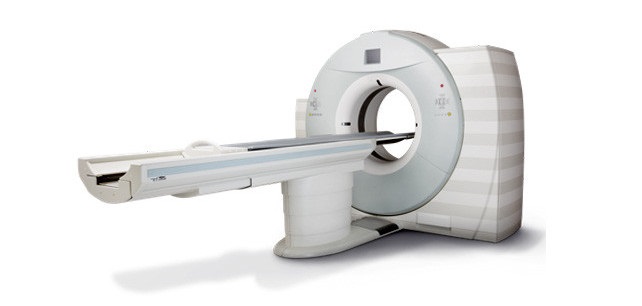 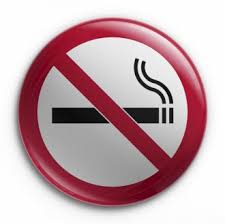 Systematisk årlig screening af højrisiko grupper med lavdosis CT inklusiv rygestopsintervention

  	55-74 år
	Rygere og tidligere rygere
	>10cig/30år el. 15cig/25 år
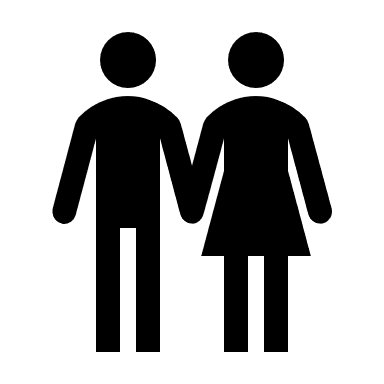 https://www.lungecancer.dk/wp-content/uploads/2021/05/Forslag-om-lungekr%C3%A6ftscreening_i_DK_22-01-2021.pdf
Gavnlige virkninger
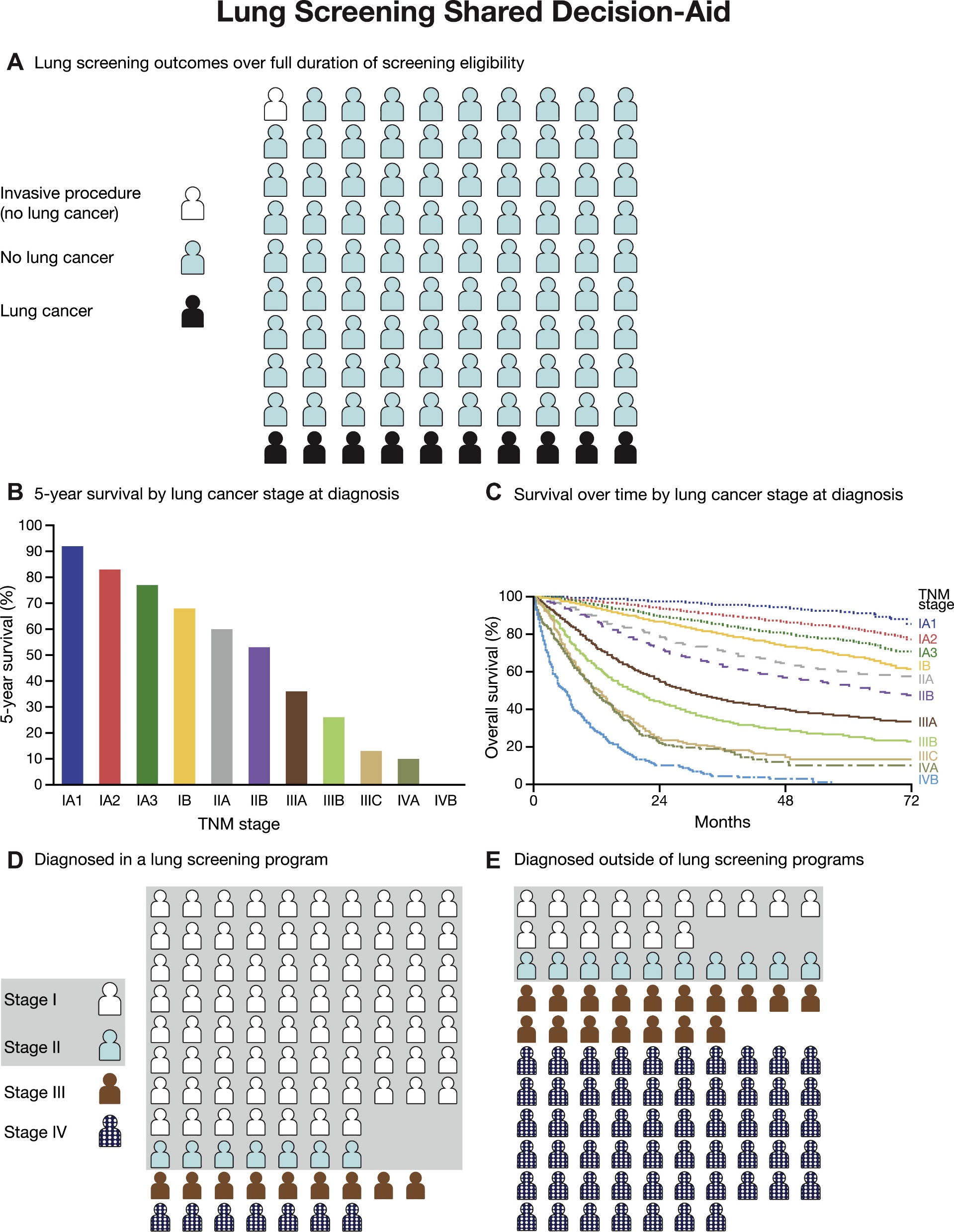 Adapted from: 
Sands J, Tammemägi MC, Couraud S et al. Lung Screening Benefits and Challenges: A Review of The Data and Outline for Implementation. J Thorac Oncol. 2021 Jan;16(1):37-53.
Skadelige virkninger
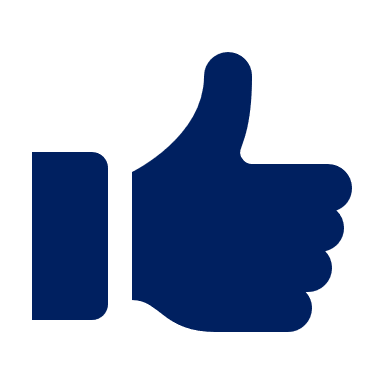 Flere uafhængige studier med høj kvalitet og lang follow up viser klar effekt på stadieskift og lungekræft dødelighed
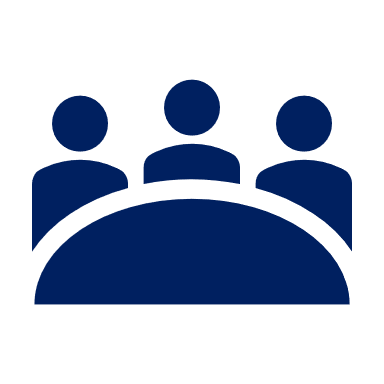 Alle internationale faglige selskaber som udreder og behandler lungecancer patienter anbefaler at forberede implementering.
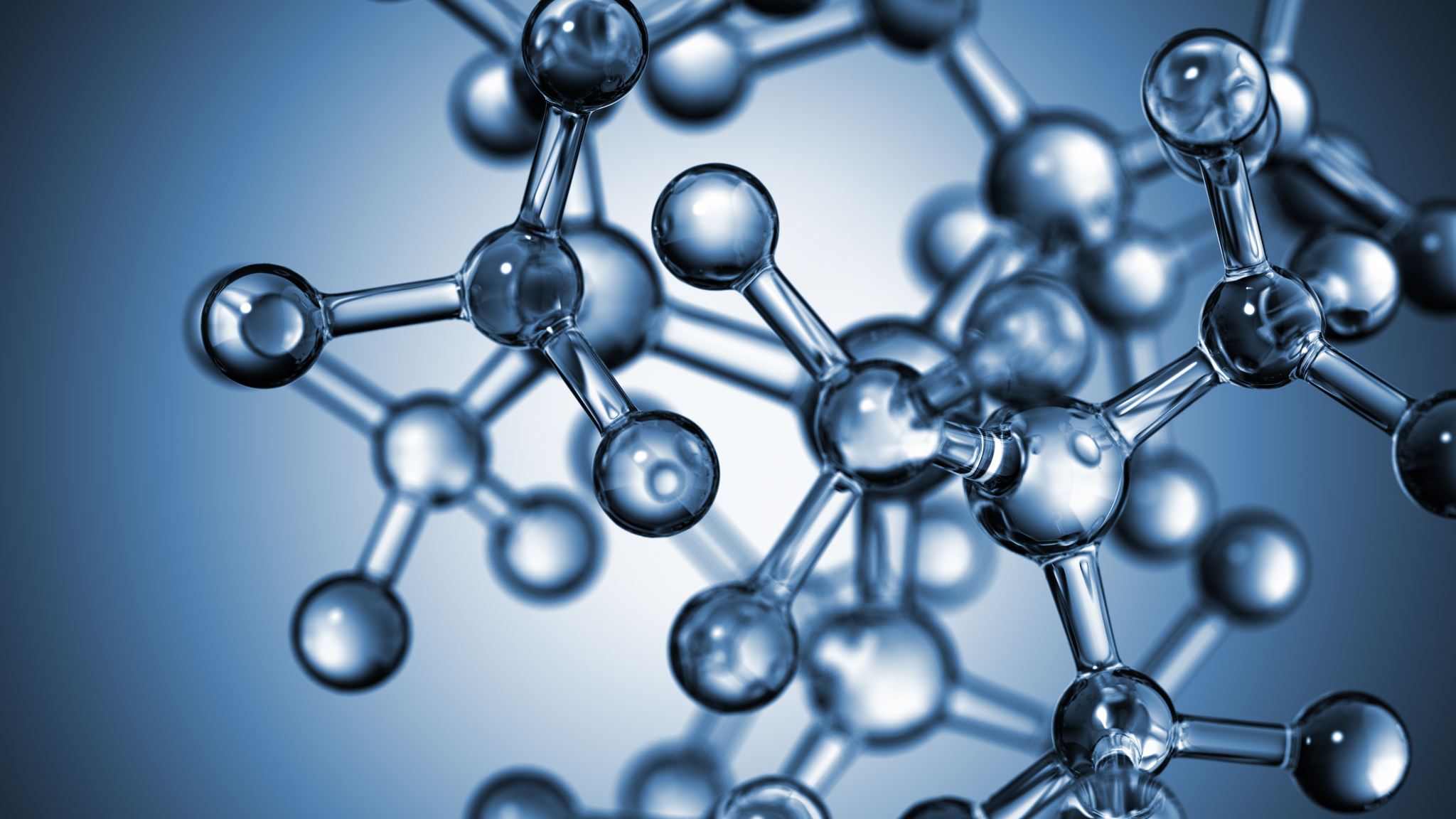 Rekruttering
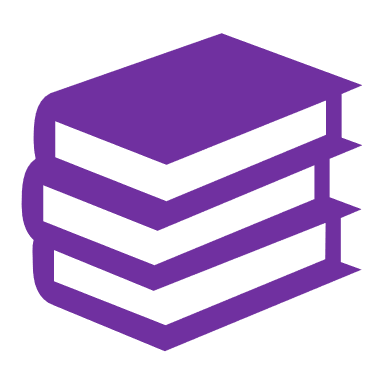 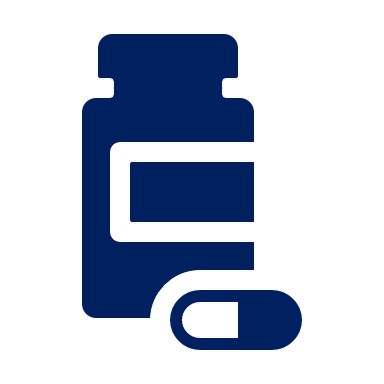 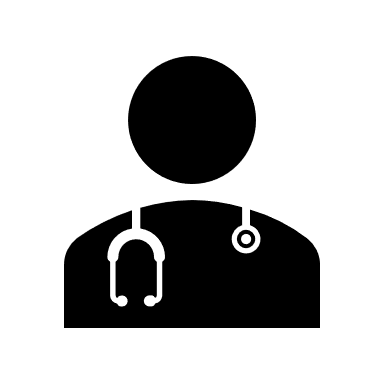 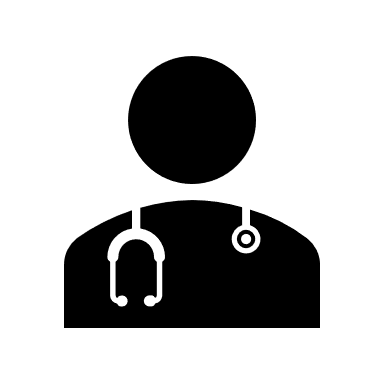 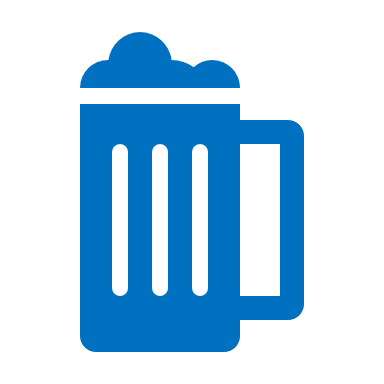 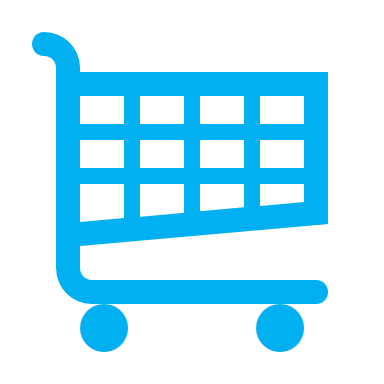 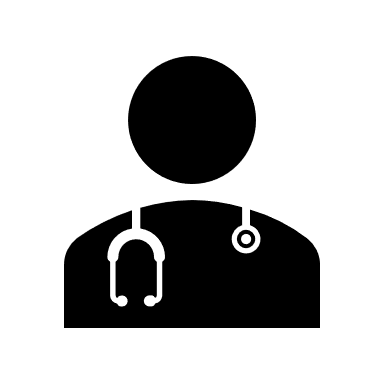 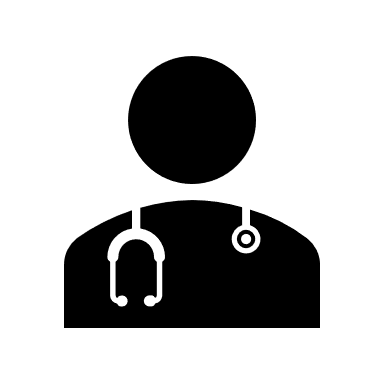 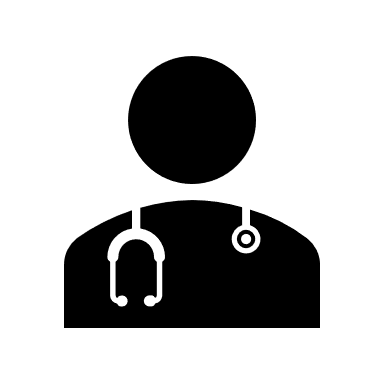 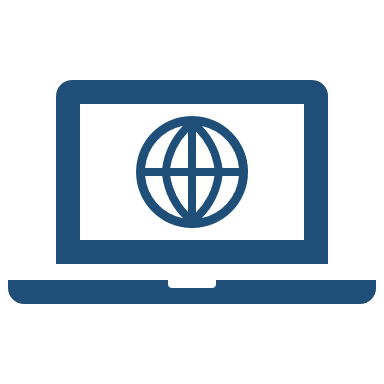 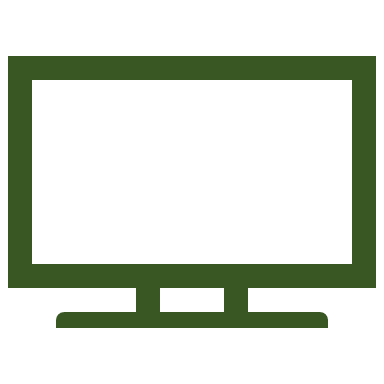 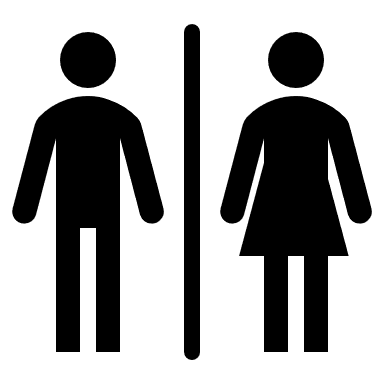 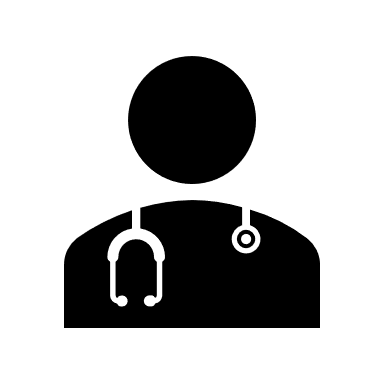 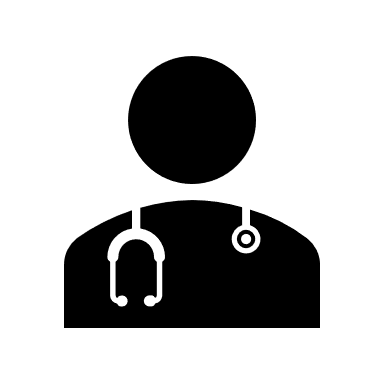 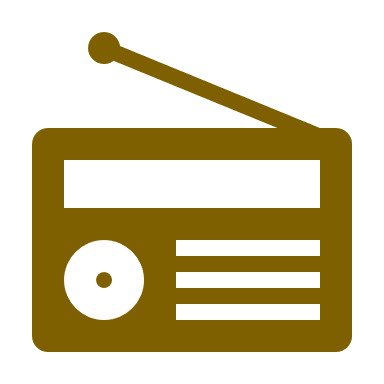 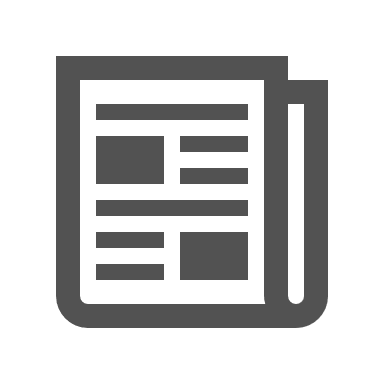 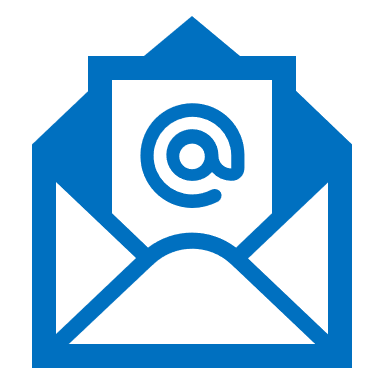 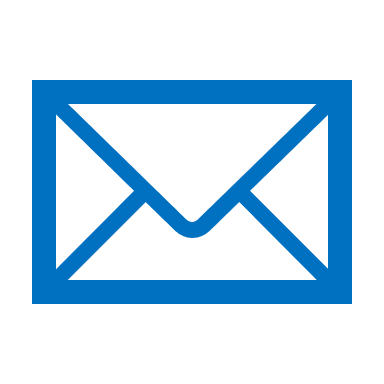 Screeningsforløb
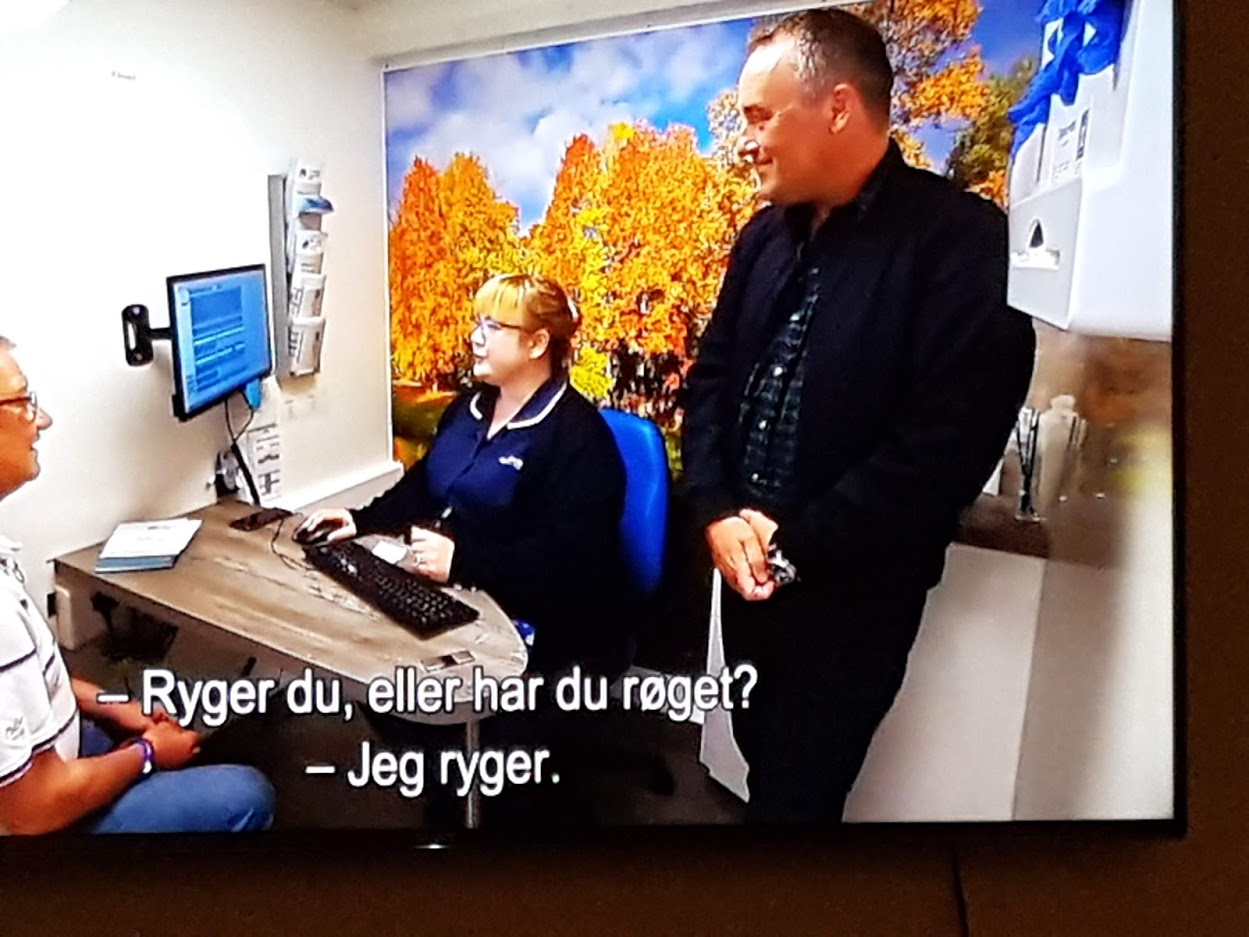 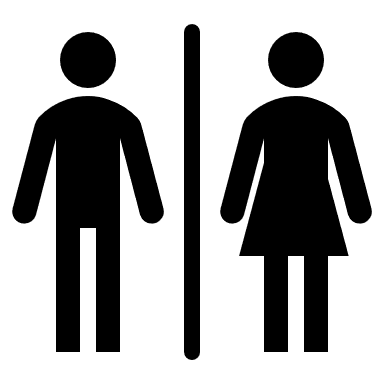 /
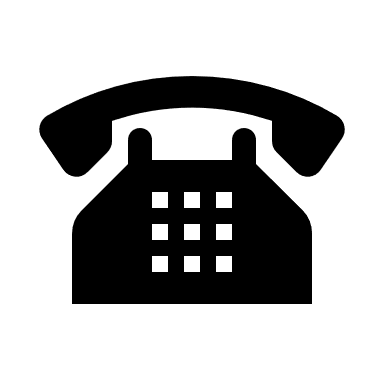 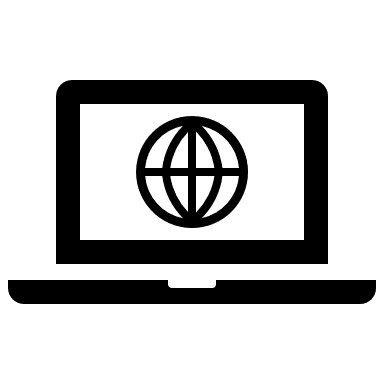 Præ-screening Regional Screeningsenhed/egen læge
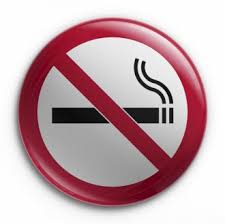 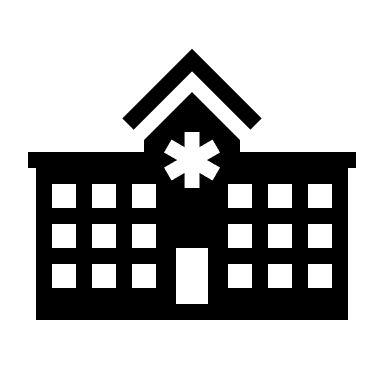 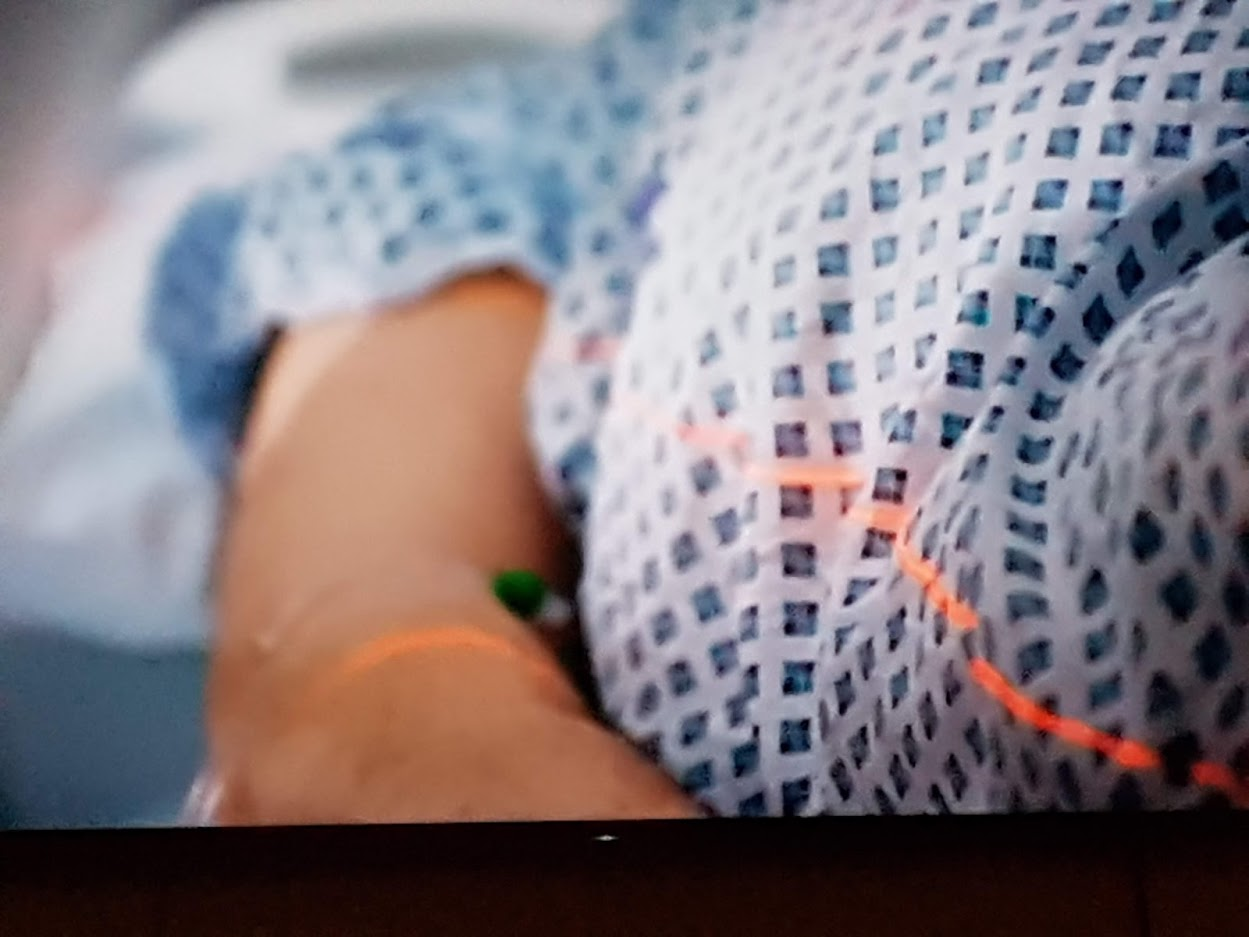 /
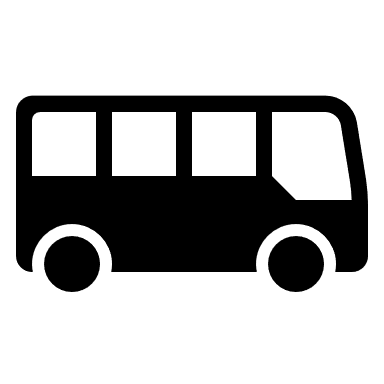 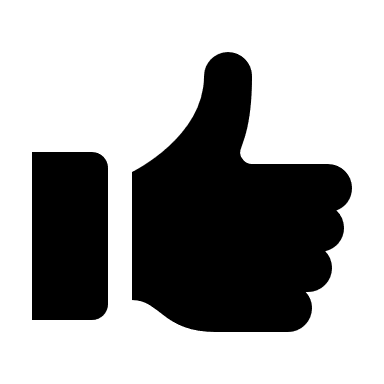 Kriterier opfyldt?
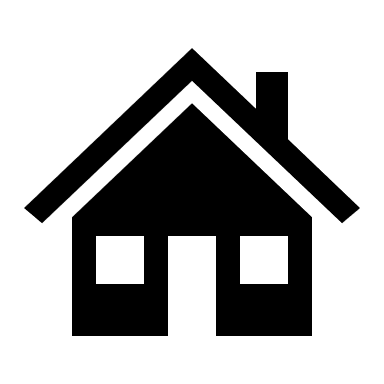 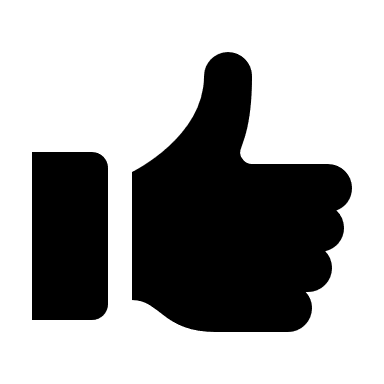 Kriterier opfyldt?
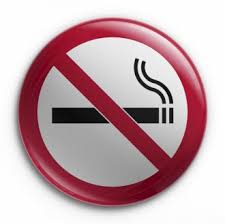 Screeningsforløb
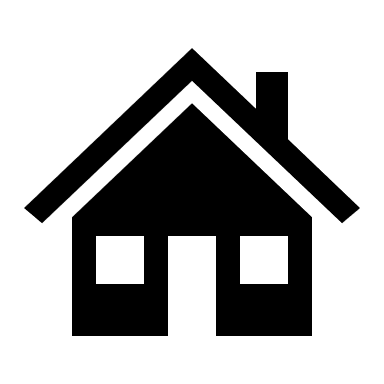 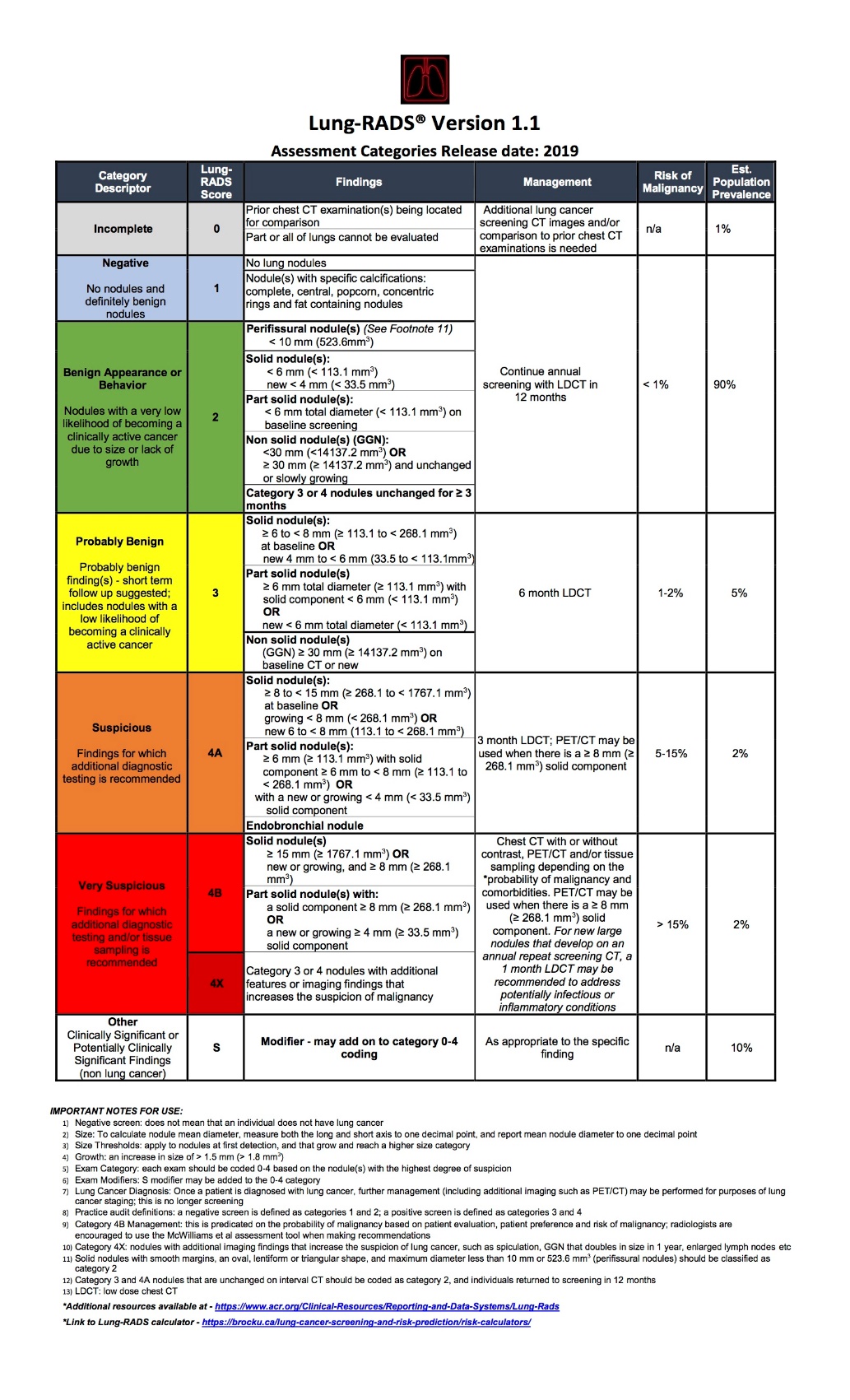 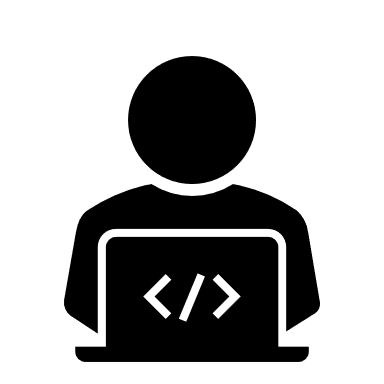 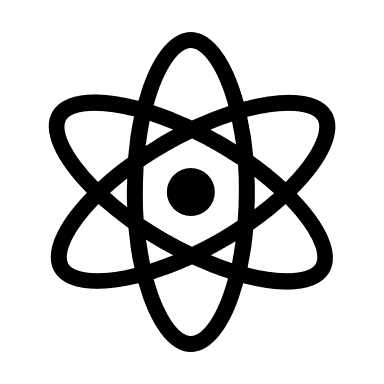 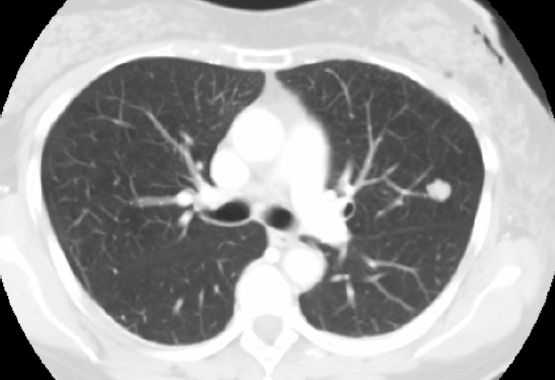 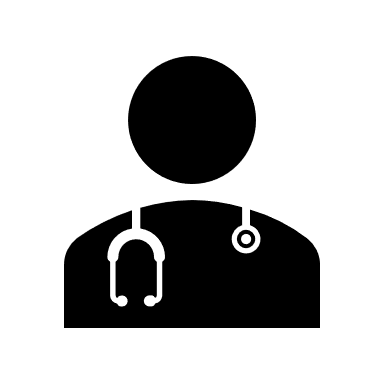 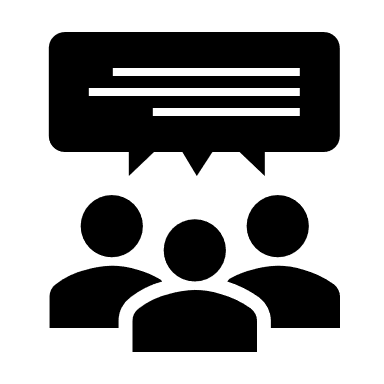 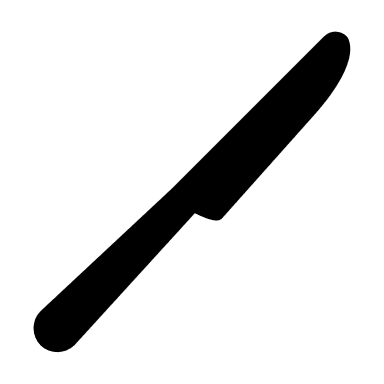 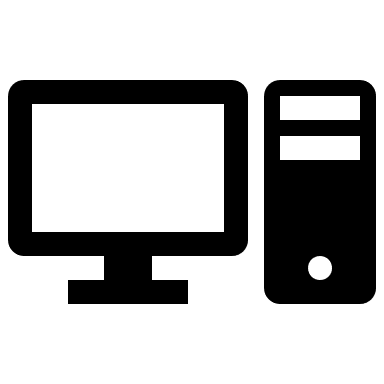 MDT
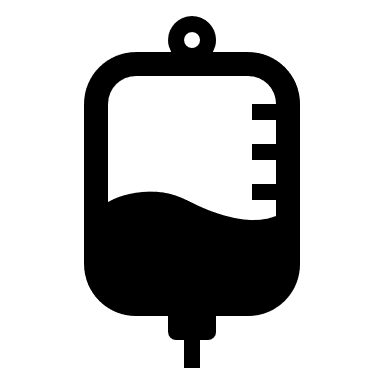 AI
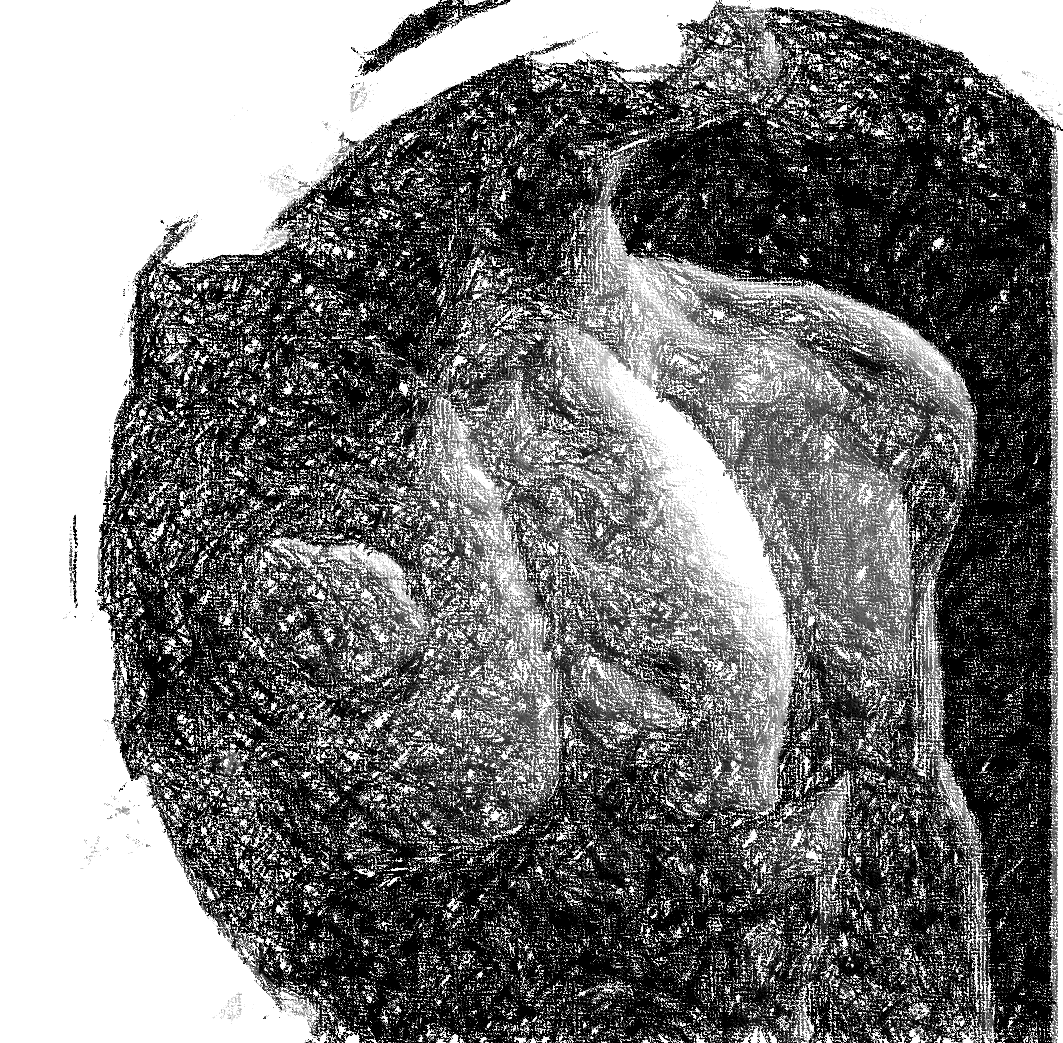 Med systematisk screening af højrisikogrupper ser vi et stort potentiale for at formindske sygdomsbyrde og dødelighed af lungecancer 

Behov for MTV inkl. sundhedsøkonomisk analyse

Behov for pilotfase med nationale implementeringsprojekter med fokus på rekruttering af risikogrupper, infrastruktur og ressourcetræk
Start small, scale fast.
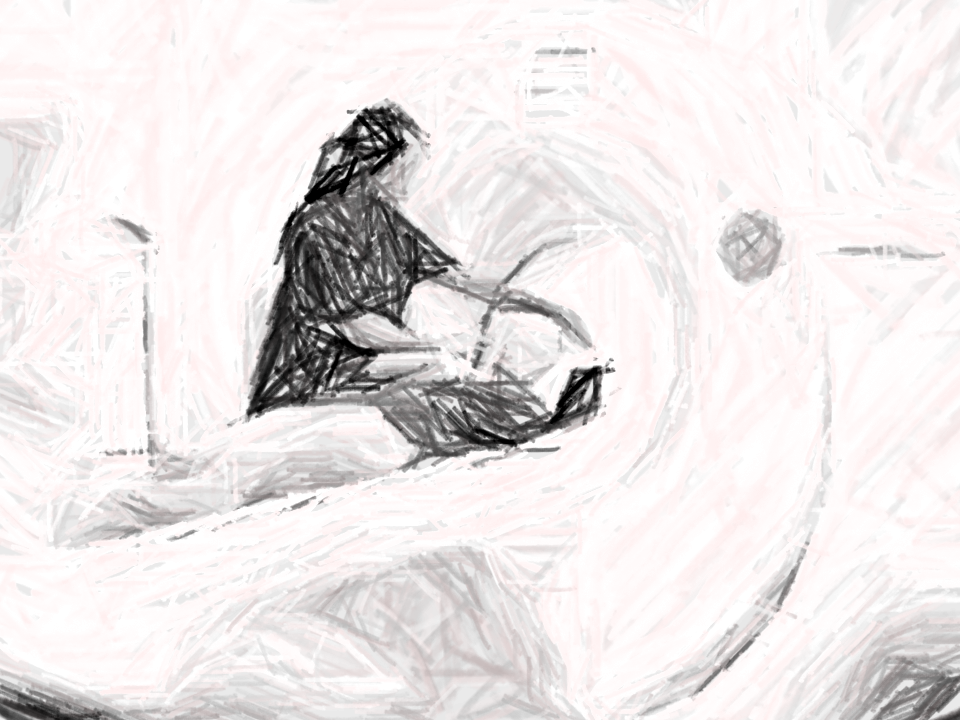 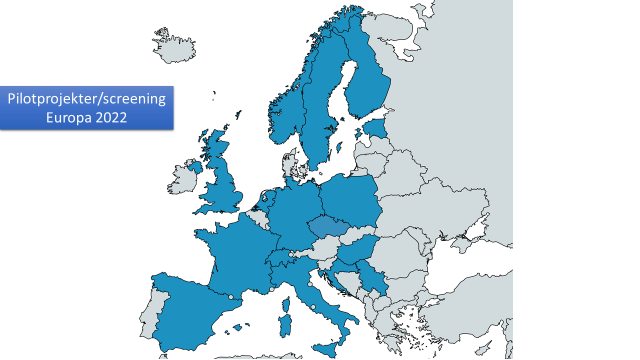 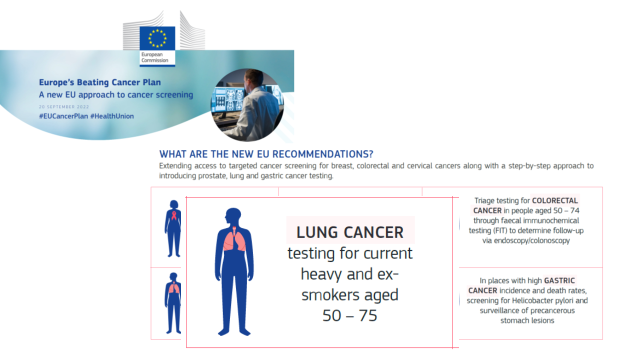 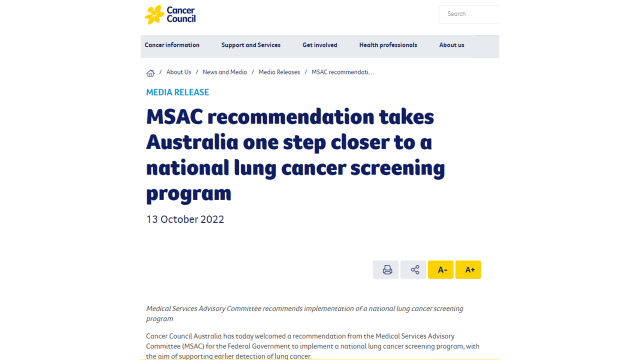 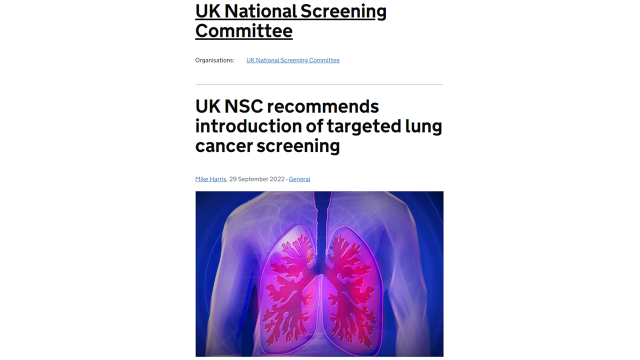 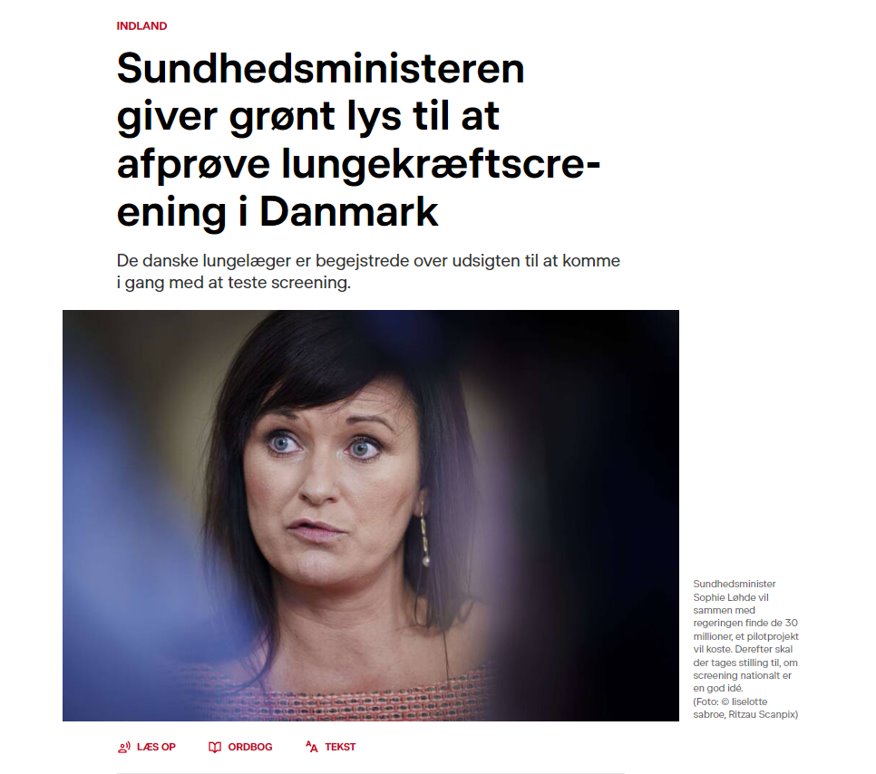 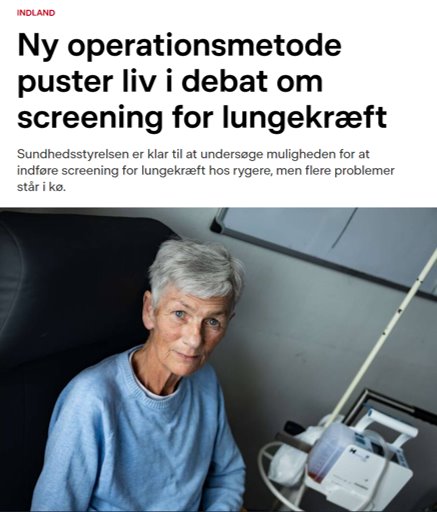 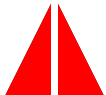 DLCG Screeninggruppe
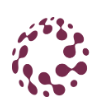 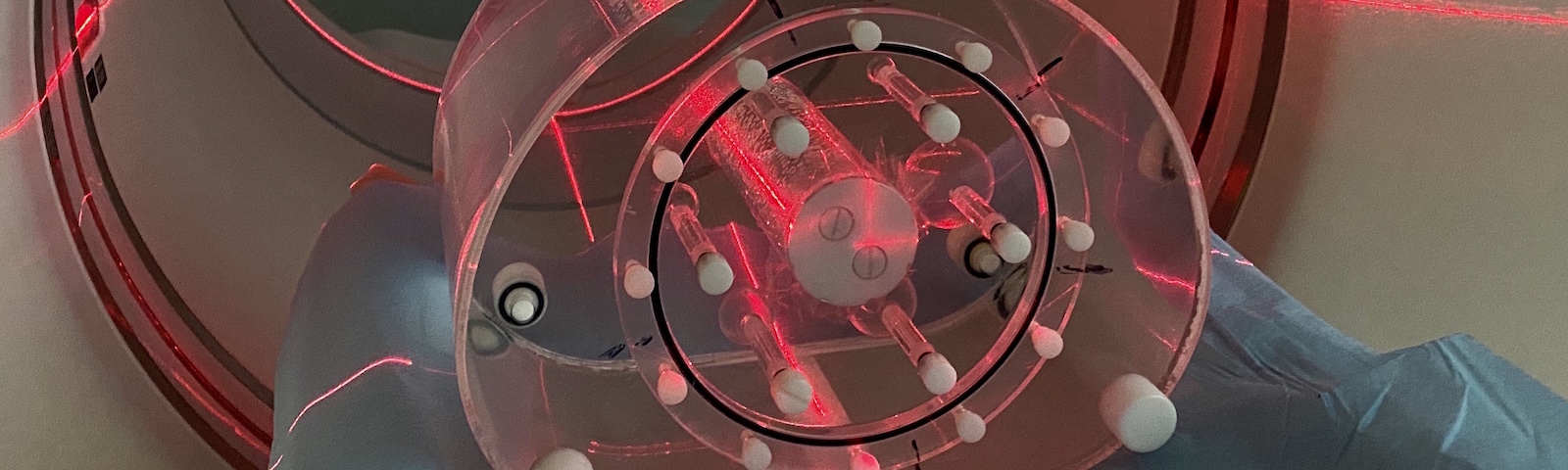 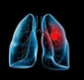 DaLuPa
DOLG
DSKFN
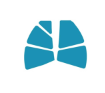 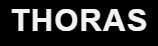 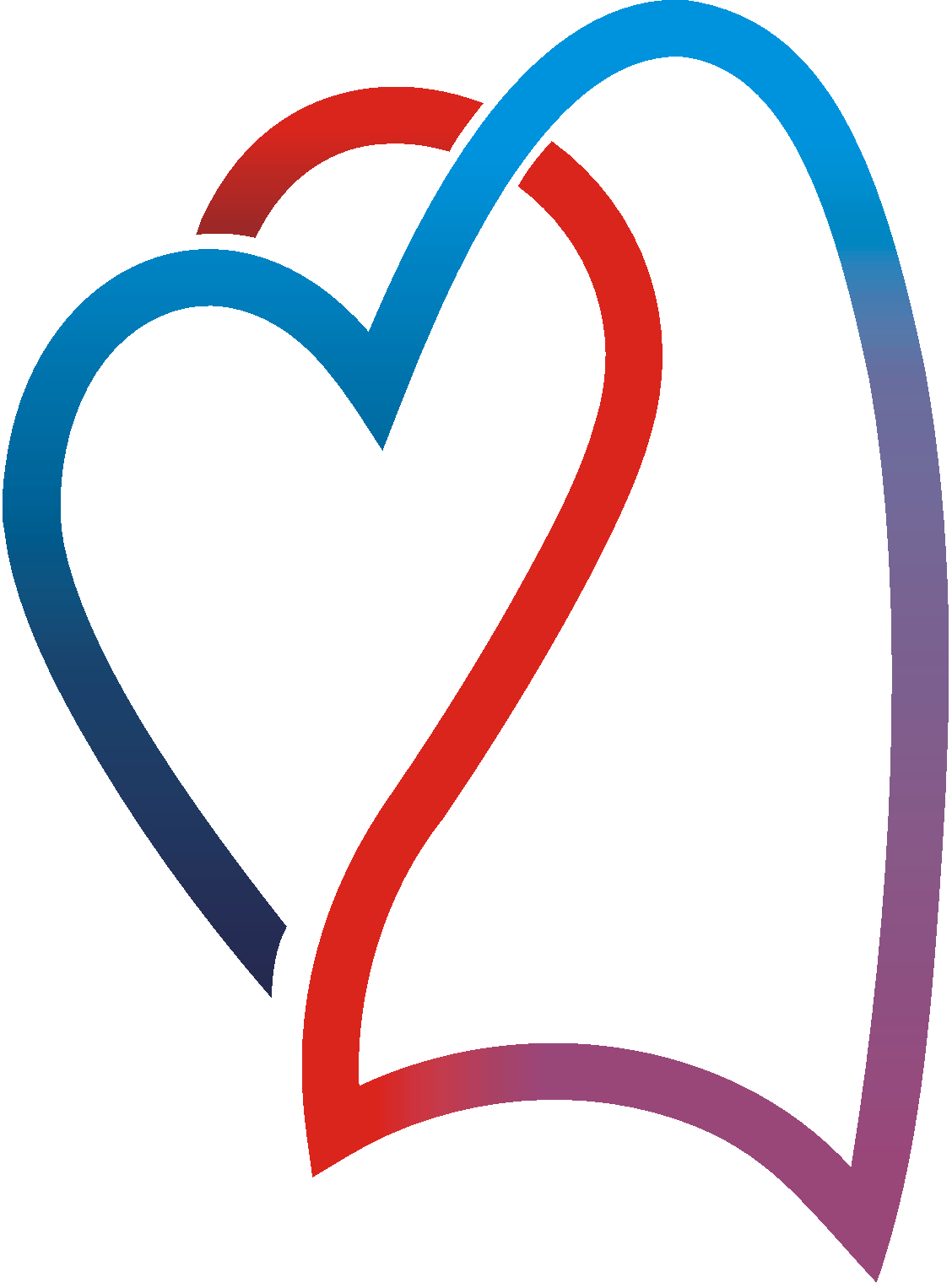 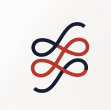 DFLK
DTS
DLS
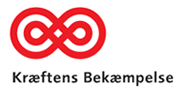 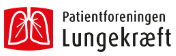 FORMÅL
At indsamle viden om og erfaringer med de organisatoriske og ressourcemæssige udfordringer, der knytter sig til systematisk at screene for lungekræft i en dansk kontekst.
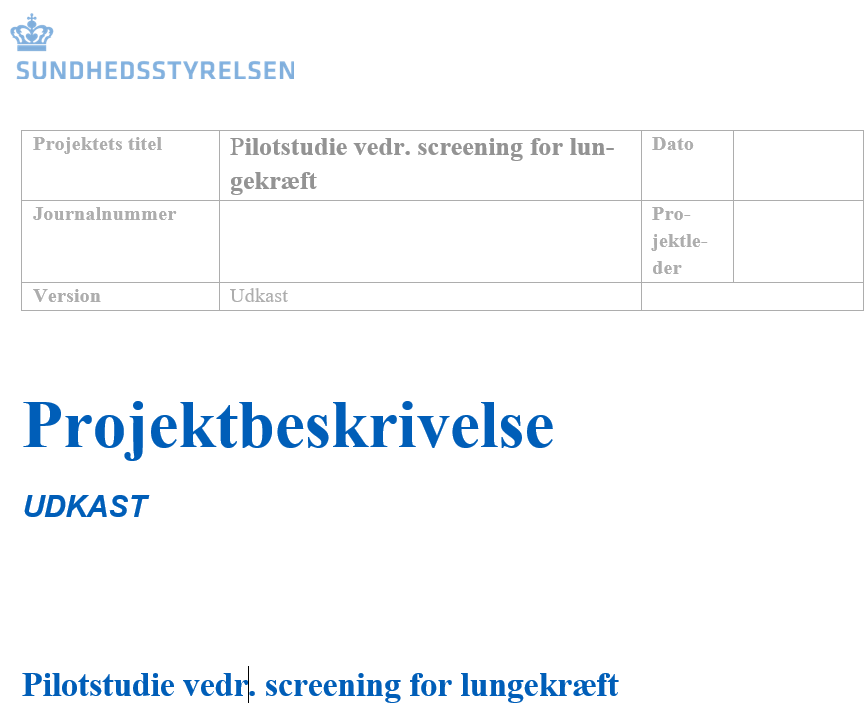 Viden og erfaringer, der skal bidrage til vurderingen af om screening for lungekræft bør indføres som et nationalt screeningsprogram.
Tak for opmærksomheden!
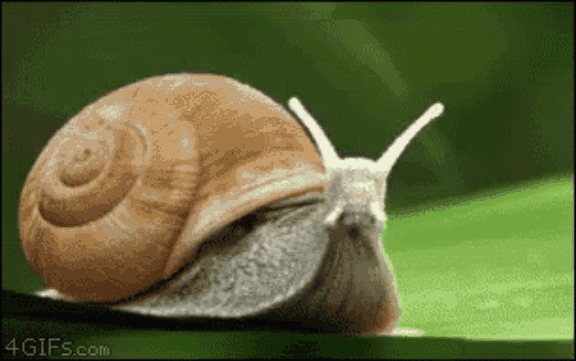